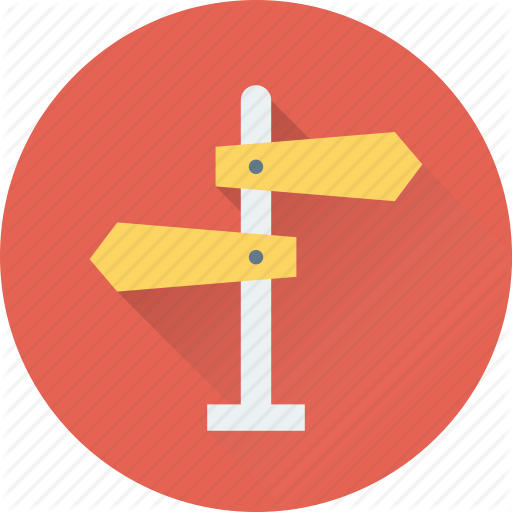 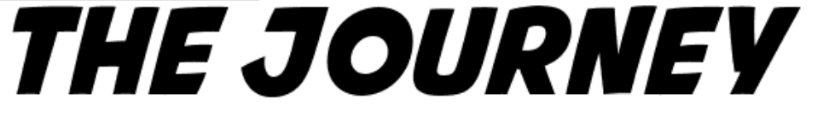 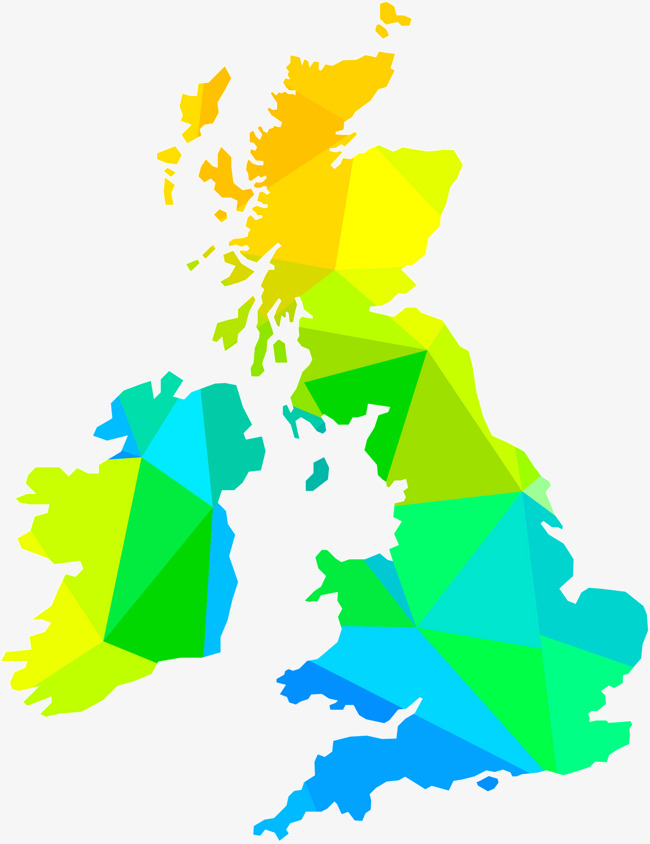 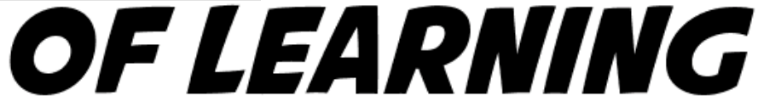 Y11 Creative Media
Component 3 – Completion of Creative Media Exam.
Year 11 Spring Term 2 – Exam preparation and completion.
Component 3 - Revision and application of skills.
Year 11 Spring Term 1 – Exam preparation and completion.
LAC – Learning Aim C – Managing combining and reviewing the production process.
Learning Aim B/C – Snapshot Assessment
LAB – Learning Aim B – Developing and planning pre- production documents. Generating and gathering assets.
Year 11 Autumn Term 2
Component 3: Create a Media Product in Response to a Brief
Learning Aim A – Snapshot Assessment
LAA2 – Learning Aim A -  Respond to a client brief.
Year 11 Autumn Term 1
Component 3: Create a Media Product in Response to a Brief
LAA1 – Learning Aim A - Analysing requirements for a  client brief and generating ideas.